САРАТОВСКИЙ НАЦИОНАЛЬНЫЙ ИССЛЕДОВАТЕЛЬСКИЙ ГОСУДАРСТВЕННЫЙ УНИВЕРСИТЕТ
ИМЕНИ Н.Г. ЧЕРНЫШЕВСКОГО
Кафедра общей и социальной психологии
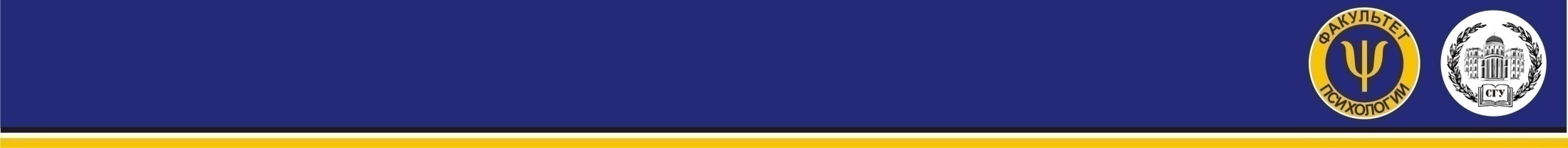 Вопросы для самостоятельного контроля подготовки по дисциплине: «Психология управления»
Менеджмент: этимология слова, основные этапы формирования менеджмента как самостоятельной области знания. Соотношение понятий «менеджмент» и «управление».
Научный этап развития менеджмента как самостоятельной области знания. (Ф. Тейлор, М. Фоллет, А. Файоль, Э. Мэйо)
Вклад психологии в становление менеджмента как науки (А Маслоу, Э. Мэйо, К. Аржирис, Г. Саймон, Ч. Хэнди).
Предмет психологии менеджмента и ее задачи.
Основные направления развития менеджмента в ХХI веке:  Роль научной психологии в повышении эффективности современного менеджмента.
Системные  теории менеджмента  (Т. Питерс и Р. Уотерман, Р. Паскаль, Э. Атос, «7-S» теория).
Менеджмент в постиндустриальном обществе: изменение внешней среды и пути адаптации организации.
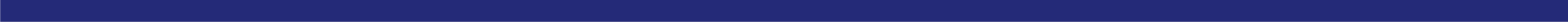 САРАТОВСКИЙ ГОСУДАРСТВЕННЫЙ УНИВЕРСИТЕТ ИМЕНИ Н.Г. ЧЕРНЫШЕВСКОГО Факультет психологии
САРАТОВСКИЙ НАЦИОНАЛЬНЫЙ ИССЛЕДОВАТЕЛЬСКИЙ ГОСУДАРСТВЕННЫЙ УНИВЕРСИТЕТ
ИМЕНИ Н.Г. ЧЕРНЫШЕВСКОГО
Кафедра общей и социальной психологии
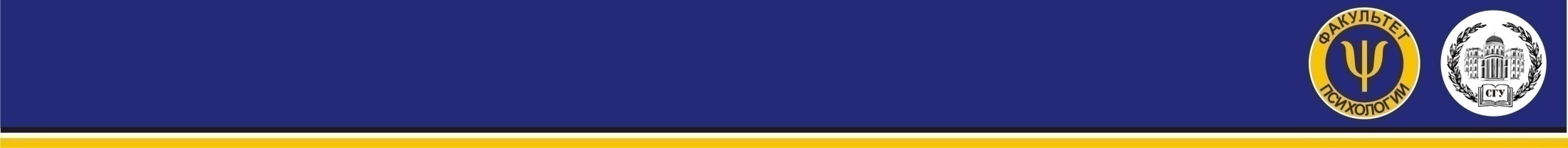 Вопросы для самостоятельного контроля подготовки по дисциплине: «Психология управления»
Изменение организационной структуры и психологического содержания управленческой деятельности в  постиндустриальном обществе.
Определение управления. Соотношение понятий «управлений» и «менеджмент». 
Алгоритм управленческой деятельности.
Лидерство: основные подходы к изучению феномена.
Лидерство, руководство, менеджмент: сущность и специфика каждого типа управления.
Система управления организацией  (по О.С. Виханскому и А.И. Наумову). Основные подсистемы СУ.
Информационно-поведенческая подсистема СУ, типы информационно-поведенческих подсистем СУ.
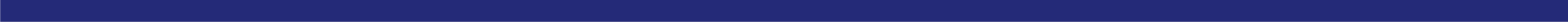 САРАТОВСКИЙ ГОСУДАРСТВЕННЫЙ УНИВЕРСИТЕТ ИМЕНИ Н.Г. ЧЕРНЫШЕВСКОГО Факультет психологии
САРАТОВСКИЙ НАЦИОНАЛЬНЫЙ ИССЛЕДОВАТЕЛЬСКИЙ ГОСУДАРСТВЕННЫЙ УНИВЕРСИТЕТ
ИМЕНИ Н.Г. ЧЕРНЫШЕВСКОГО
Кафедра общей и социальной психологии
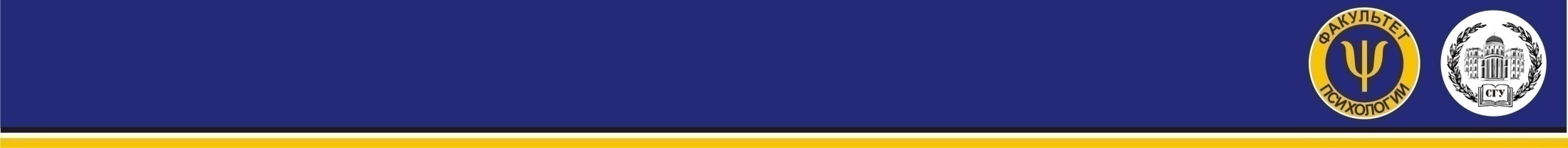 Вопросы для самостоятельного контроля подготовки по дисциплине: «Психология управления»
Подсистема саморазвития системы управления. Связь с психологией и основные психологические потребности системы управления.
Эволюция управления человеческим ресурсом: модель генезиса управления человеческим ресурсом по Н.Н. Носову, эволюция управления человеческим ресурсом по Т.Ю. Базарову.
Организационно-культурный подход в менеджменте.
Основные функции менеджмента ( (по О.С. Виханскому и А.И. Наумову).
Психологические аспекты целеполагания. Психологическое определение цели. Критерии правильно поставленной цели и  психологическое значение соблюдения этих критериев.
Мотивирующая / демотивирующая  роль целеполагания (видение, уровень притязаний, ценности).
 Управление по целям, прямой (командный  менеджмент) основные положения, сравнительный анализ, положительные и отрицательные стороны.
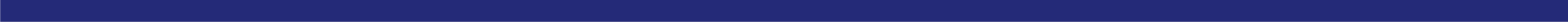 САРАТОВСКИЙ ГОСУДАРСТВЕННЫЙ УНИВЕРСИТЕТ ИМЕНИ Н.Г. ЧЕРНЫШЕВСКОГО Факультет психологии
САРАТОВСКИЙ НАЦИОНАЛЬНЫЙ ИССЛЕДОВАТЕЛЬСКИЙ ГОСУДАРСТВЕННЫЙ УНИВЕРСИТЕТ
ИМЕНИ Н.Г. ЧЕРНЫШЕВСКОГО
Кафедра общей и социальной психологии
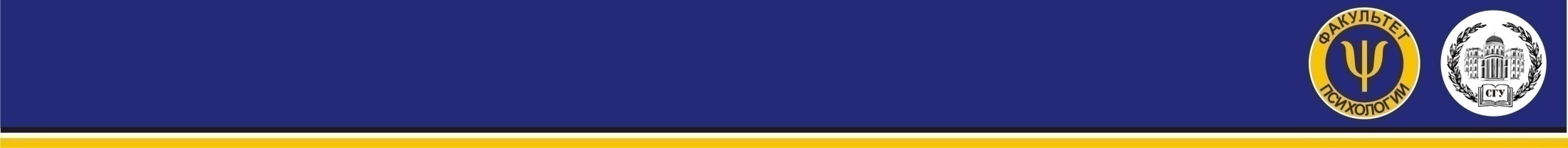 Вопросы для самостоятельного контроля подготовки по дисциплине: «Психология управления»
Психологические аспекты координации работы. Определение координации. Специфика функции координации. Основные метафорические модели координации.
Психологические аспекты учета  работы. Определения, методы и правила учета. 
Психологические аспекты оценки работы. Определения и методы оценки. 
Психологическое значение учета и оценки  работы.
Координация работы: психологическое определение, правила.
Психологические аспекты контроля выполнения заданий. Определение контроля. Типы контроля. 
Основные  психологические ошибки, допускаемые при реализации функций контроля.
Психологические аспекты обратной связи от менеджера к подчиненному. Определение обратной связи и ее назначение. Алгоритм предоставления обратной связи подчиненному.
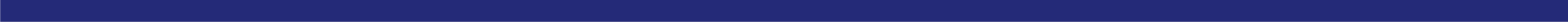 САРАТОВСКИЙ ГОСУДАРСТВЕННЫЙ УНИВЕРСИТЕТ ИМЕНИ Н.Г. ЧЕРНЫШЕВСКОГО Факультет психологии
САРАТОВСКИЙ НАЦИОНАЛЬНЫЙ ИССЛЕДОВАТЕЛЬСКИЙ ГОСУДАРСТВЕННЫЙ УНИВЕРСИТЕТ
ИМЕНИ Н.Г. ЧЕРНЫШЕВСКОГО
Кафедра общей и социальной психологии
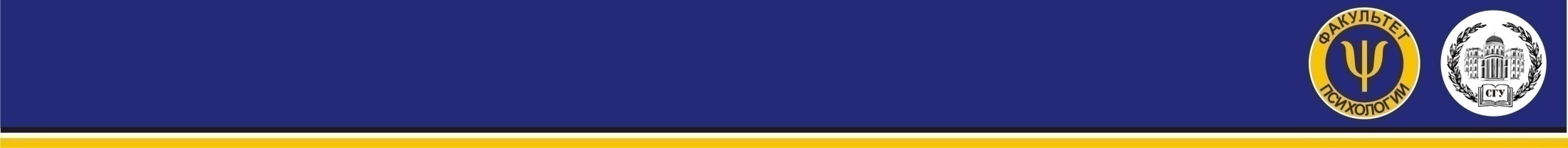 Вопросы для самостоятельного контроля подготовки по дисциплине: «Психология управления»
Психологические аспекты разработки стратегии. Определение стратегии. Виды стратегии. Культурно-психологическая обусловленность разработки корпоративной стратегии.
Взаимосвязь цели, стратегии и миссии организации. Правила формулирования миссии.
Психологические аспекты  планирования работы. Определение планирования, его задачи и виды. Психологические закономерности процесса планирования.
Психологические аспекты проектирования работы. Определение проектирования, его функциональные и  психологические задачи.
Психологические аспекты мотивации персонала. Определения мотивации. Основные типы мотивационных теорий. Концепция Дж. Коллинза.
Содержательные теории мотивации, общая характеристика, основные концепции.
Процессуальные теории мотивации, общая характеристика, основные концепции.
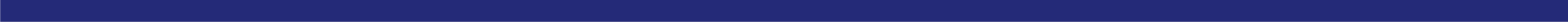 САРАТОВСКИЙ ГОСУДАРСТВЕННЫЙ УНИВЕРСИТЕТ ИМЕНИ Н.Г. ЧЕРНЫШЕВСКОГО Факультет психологии